Recruitment of Vision Professionals…What is Being Done About It?AER LIFT Webinar May 14, 2014
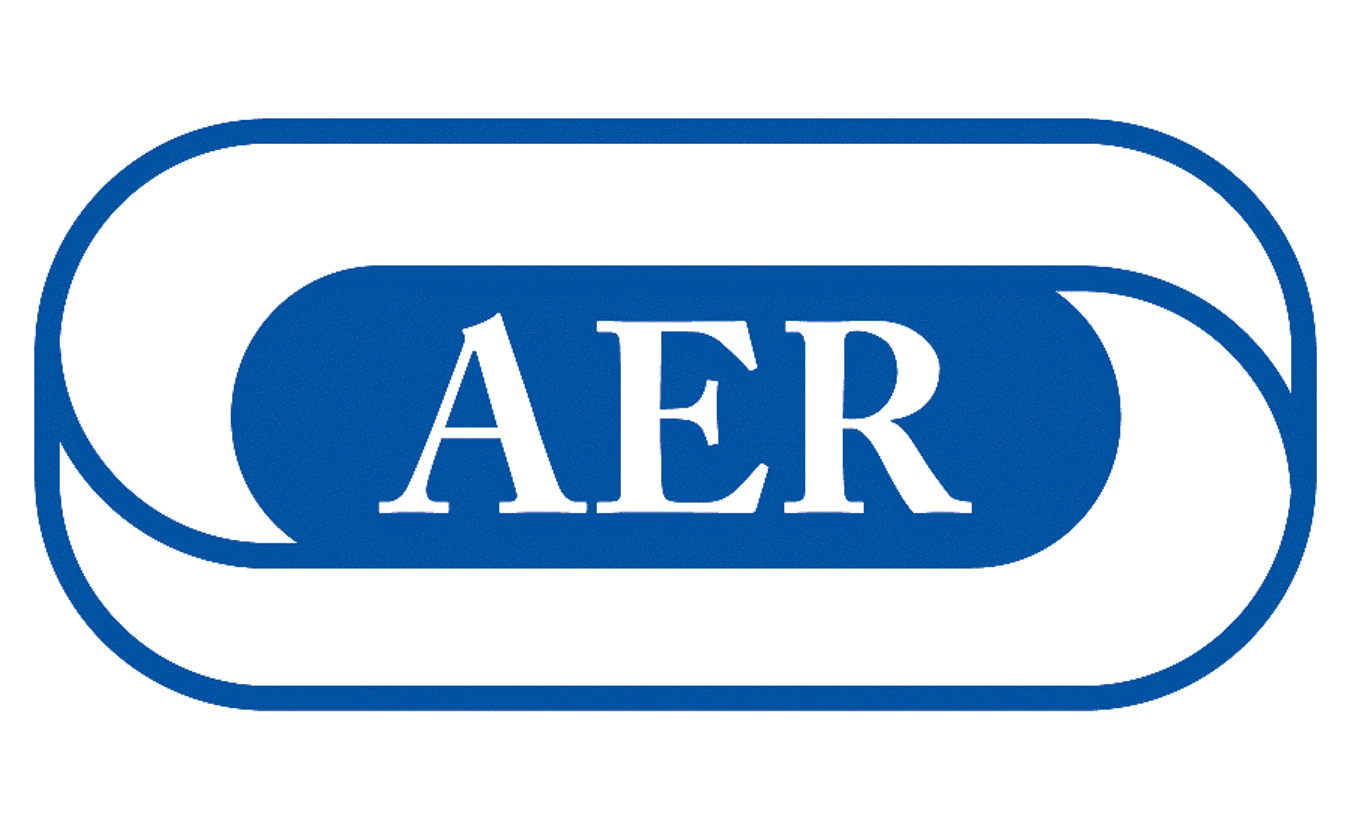 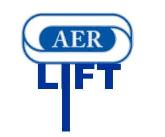 1
Presenters:
Audrey Dannenberg, M.Ed., M.A., COMS,       
  CVRT, former TVI, Vision Outreach, LLC, and Chairperson of the AER Professional Personnel Recruitment Committee (PPRC)

Laura Bozeman, Ph.D., COMS, CLVT
  Associate Professor/Director: Vision Studies at University of Massachusetts, Boston
2
Presenters…
Michael Munro, M.Ed., TVI
  Co-Program Director, Teacher Preparation: Visual Impairment, Stephen F. Austin State University and member of the AER PPRC

Tina Herzberg, Ph.D., TVI
  Associate Professor and Director of Special Education – Visual Impairment Program University of South Carolina Upstate and member of the AER PPRC
3
Presenters …
Ginger Croce
   Senior Director of Marketing & Operations, AER, and member of the AER Professional Personnel Recruitment Committee
4
AER Professional Personnel Recruitment Committee (PPRC) 2012-2014:
Audrey Dannenberg, Vision Outreach, Charlottesville, VA

Barbara McCarthy, VA Department for the Blind & Vision Impaired, Richmond, VA

Michael Munro, Stephen Austin State University, Nacogdoches, TX
5
AER Professional Personnel Recruitment Committee (PPRC) 2012-2014…
Tina Herzberg, University of South Carolina Upstate, Spartanburg, SC

Matt Hogel, US Veteran’s Administration, Fort Lauderdale, FL

Ginger Croce, AER, Alexandria, VA
6
Agenda
1) Goals of AER PPRC

2) What are some University 
       programs doing to recruit?

3) Where do we go from here?

4) Conclusion

5) Questions/Suggestions
7
1) Goals of PPRC
The plan:

Recruitment flyers: O&M,   TVI, revised VRT, and LVT
8
[Speaker Notes: The plan
Develop an organized system with consistency to document what we are doing for recruitment
With documentation, then can prove if system is working to improve recruitment. Are enrollment numbers increasing?]
The Flyers
Input from dozens

 Bulleted format

 Completed, posted on AER’s 
   website, November, 2013

 Options for printing

 Available for distribution
9
1) Goals of PPRC …
Develop a system for recruitment in North America
10
[Speaker Notes: The plan
Develop an organized system with consistency to document what we are doing for recruitment
With documentation, then can prove if system is working to improve recruitment. Are enrollment numbers increasing?]
The System
Establish an organized, consistent and documentable system for recruitment
Prove over the years with numbers if the system is working
11
2) What are Universities     Doing to Recruit?
Laura Bozeman,
Massachusetts
12
Need in New England, VA, and PR
State Dept. of Ed. Count     #s Served Currently

Connecticut	     429	   	952
Maine	     	       95	   	262
Massachusetts      642	       2,036
New Hampshire    130	    	460
Rhode Island	       69	    	352
Vermont	                 30	          254
Virginia	               618	    	886
Puerto Rico	     644	       1,024
    TOTALS      2,657	   6,226
13
Accurate Counts are Elusive
Students with significant visual impairment estimated ~93,600 
(Kirchner & Diament, 1999)

10,800 reported blindness only

37,500 reported low vision only

50,100 reported at least one additional disability
14
VI and Additional Disabilities
60% of students with VI have additional disabilities
Hyvärinen 2011; Mason, Davidson, & McNerney, 2000

Students with additional disabilities likely reported in a category other than VI
15
Adult Counts
1 in 6 Americans (17%) over 45 y/o: some visual impairment not corrected by glasses or contacts

Prevalence increases with age

For those over 64 y/o = 21% or 7.3 million
Lighthouse National Survey on Vision Loss, 1995
16
University Recruitment in a Low Incidence Field
University preparation programs are designed in different ways

There are a variety of recruiting methods and some are more effective for a particular university

A unique problem: many have not heard of the profession so recruitment is often paired with marketing
17
Recruiting Methods:
Word of mouth

AER recruitment flyers

Banner on professional organization website

Program-specific fact sheets

State liaisons: recruit, network, connect students to professionals
18
Recruiting Methods…
Small signs in shuttle buses

University website (highlighting vignettes), newsletters, etc.

Programmatic website

Networking with Carroll Center and Perkins
19
Recruiting Methods…
Periodic emails (programmatic information) to Departments of Education, Rehabilitation Agencies

Conference presentations on the Regional Model
20
2) What are Universities       Doing to Recruit?
Michael Munro,
 Texas
21
Recruiting Methods:
Texans recruited to the field through collaborative effort with Texas School for the Blind, Stephen F. Austin State University, and Texas Tech University 

Program/recruitment information  hosted on the TSBVI site and on sites in both universities
22
Recruiting Methods…
Job fairs

Teacher fairs

Campus recruitment (rehabilitation, nursing, and undecided majors)

The statewide network for leadership in visual impairment periodically sends training program information to districts across the state
23
Recruiting Methods…
Work with 20 visual impairment representatives at the regional education service centers to recruit, train, and support new professionals

Work with special education directors across the state to meet urgent needs and/or recruit
24
Recruiting Methods…
Still, even with these activities, most of the candidates developed through word of mouth

Our professionals recruit other quality professionals

An additional source of new positions in the field is the result of  professionals (TVI’s and COMS) advocating for more assistance
25
Support and Collaboration
TSBVI provides mentors to new candidates once they begin work for 2 years. 

TSBVI also hosts and covers costs for travel to facilitate new teacher involvement in trainings in Austin 3-4 times per year.

We are active with three different advisory/action groups who help recruit across the state through different agencies and entities.

These groups have also provided leadership for change in legislation to improve services.
26
Support and Collaboration…
Both programs (only two in Texas) supported with funds from state and/or federal grants

Grants support candidates in the state with monies for tuition and fees

Also serving students in border and other states through distance education.
27
Universities:
Both programs in the state are operating at or near maximum capacity

Both seek to develop “homegrown” teachers across the state to meet local needs

Numbers of teachers and specialists have steadily increased over time

This steady increase is mirrored by the steady increase of students over the same period
28
Attrition:
Attrition of professionals from the field felt at all levels

Texas expects to lose between 10-15% of current vision professionals over the next 3 years
29
2) What are Universities     Doing to Recruit?
Tina Herzberg, 
South Carolina
30
There is a Need:
An increase of 127 students with visual impairment in South Carolina from January 2013 to January 2014 (10% increase in the total student population)

The number of VI professionals has remained stable (96 TSVIs as compared with 95 TSVIs two years ago)
31
The Need…
Forty (41.9%) of the 96 TSVIs are retired yet working or eligible to retire (SCSDB, 2014)

Eight of the 19 (42%) practicing COMS are retired yet working or are eligible to retire
32
Recruiting Methods:
Hold a series of open houses across the state each spring

Share an overview and provide hands-on activities as part of EDFO 341: Introduction to Special Education courses here at USC Upstate
33
Recruiting Methods…
Share an overview and provide hands-on activities to high school Teacher Cadet groups

Have a table at the SCAER conference each fall to share updated materials with TSVIs and O&Ms (They are fantastic recruiters!)
34
Recruiting Methods…
Currently updating recruitment materials with the assistance of a graphic designer

Have approached university about designating a graduate assistant for the VI Program
35
3) Where Do We Go From     Here?
Establishment of AER
   professional personnel 
   recruitment position at the 
   Chapter level
36
Recruitment position:
Recruitment vs. Awareness- need both

Establish position within each Chapter if not already there
37
Recruitment position…
Job description:

Responsibilities:

Actively recruit specific vision professionals from all fields (TVI, VRT, O&M, LVT) via personal contacts, networking, emails, listservs, etc. to provide recruitment activities within state/province
 
Maintain contact information list (email, phone number, address, county) of all vision professionals providing recruitment activities within state/province
38
Recruitment position…
Responsibilities…

Maintain chart of where and when individuals provided recruitment activities within state/province and what type of recruitment activity was provided
 
Every six months provide progress report to Chairperson of the Professional Personnel Recruitment Committee regarding total number of recruitment activities provided within the state/province
39
Recruitment position…
Duties:

Create chart of where recruitment activities can occur based on chart provided by Committee

Find individuals to provide recruitment activities at these locations on an annual or regular basis
40
Recruitment position…
Duties…

Note any gaps of areas within the state/province where recruitment activities are not occurring. Try to fill those gaps.

Maintain contact with vision professionals so chart can be maintained
41
Recruitment position…
Recruit for this position at conferences, on listservs, get on Chapter agendas, etc.
42
Charts for Person in Recruitment Position:
Chart of Where Presentations Should Occur (to recruit to the vision field):

 Universities/Community colleges:
    special education classes; regular 
    education classes

OT/PT graduate school classes
43
Charts for Person in Recruitment Position:
Chart of Where Presentations Should Occur (to recruit to the vision field):

Career Fairs

Vendor Fairs

Parent Support Groups
44
Charts for Person in  Recruitment Position...
Chart of Where Presentations Should Occur (to recruit to the vision field):

Guidance counselors

Ophthalmology/Optometry offices

Ophthalmology/Optometry residency programs
45
Charts for Person in  Recruitment Position...
Chart of Where Presentations Should Occur (to recruit to the vision field):

Superintendents

Directors of Special Education

Principals

Associations/conferences with PT’s, OT’s, SPED Directors, etc.
46
Charts for Person in  Recruitment Position…
Chart of All Vision Professionals doing Presentations:

Contact information (name, address,   employer, phone, email)

Where vision professional is doing presentations
47
Suggested Syllabi/Guidelines for Each Type of Presentation:
Recruitment flyers

Develop suggested handouts: definitions; tips on working with individuals with visual impairments
48
Suggested Syllabi/Guidelines for Each Type of Presentation…
Show ’n Tell List: canes, Braille alphabet, games, etc.

PowerPoint gets boring: hands-on activities to do during presentation
49
Suggested Syllabi/Guidelines for Each Type of Presentation…
DVD ideas to show

Guidelines for specific presentations to OT/PT market as may be a good source of recruits
50
Update the AER Website: Vision Professional Section
Each Division to revise their section and include recruitment flyers so information is accurate for potential recruits
51
4) Conclusions:
Long term: work with Personnel Prep Division to determine if this system is working.

Find out where their students heard about the profession
52
4) Conclusions…
The future: no guarantee. It is an idea but not to the exclusion of what is already being done that might be working

This is a different way of approaching the shortage: an organized, systematic, consistent way that has not been done before
53
Thank you for your interest in this topic. Your ideas are welcome! Please send them to:
54
Contact Information:
Audrey Dannenberg:               audrey.dannenberg@gmail.com

Ginger Croce:ginger@aerbvi.org
55
Motivated andinspired now? Volunteer to recruit !Thank you.
56
5) Questions/Suggestions
We will take them!
57